Het armoedevraagstuk en de tragiek van de welvaartsstaat. COVID-19 als changemaker ?
14/06/2021
                                                      Bea Cantillon   
                                               Universiteit Antwerpen   
                              Centrum voor Sociaal Beleid Herman Deleeck
“Er komt een vloedgolf van armoede op ons af”
Komt er een vloedgolf van armoede op ons af ?
Het armoedevraagstuk in de welvaartsstaat 
De naoorlogse onderbouw van de welvaartsstaat
“ Les trentes piteuses” en de onderliggende transformaties
De tragiek van de actieve welvaartsstaat 
COVID-19, changemaker ?
Blik op

Relatieve inkomensarmoede
Bevolking op actieve leeftijd
“Slow trends”
Monetair armoederisico België, naar sociaal demografische groepen, 2003-2018.
In 2020 deden tot 195 000 mensen maandelijks een beroep op de Voedselbanken
En toch werkt de welvaartsstaat harder dan ooit
Bron: BBP: Eurostat; Sociale uitgaven: OECD, SOCX-data; Tewerkstellingsgraad : Eurostat, LFS.
Werkzaamheidsgraad, EUROSTAT-LSF
Netto sociale overheidsuitgaven, OECD
Waarom ?
Neoliberalisme ?
Inefficiënt beleid ?
Cynische politici ?
Structureel / systemisch ?
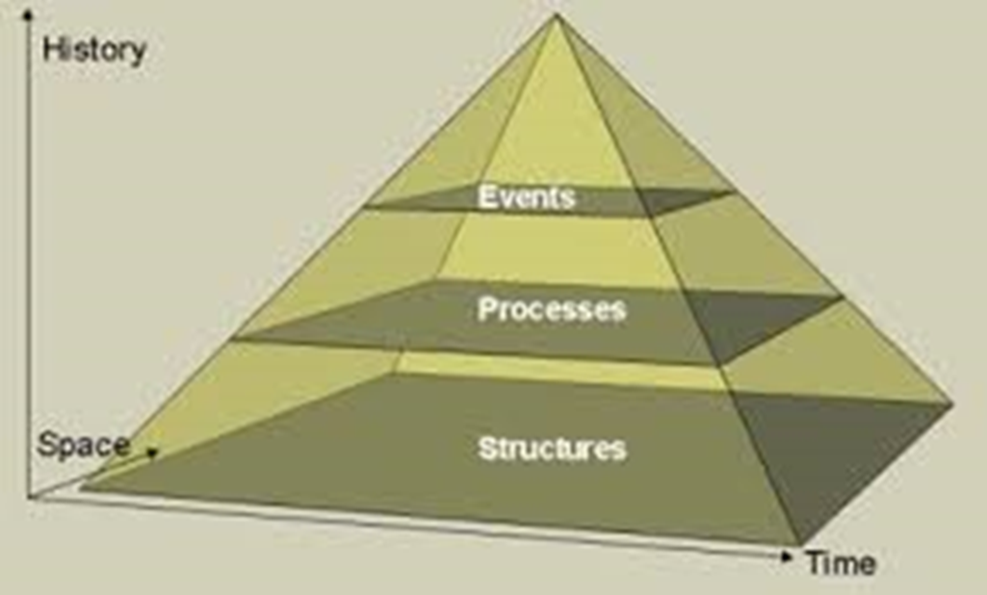 Het armoedevraagstuk in de welvaartsstaat 
De naoorlogse onderbouw van de welvaartsstaat
“ Les trentes piteuses” en de onderliggende transformaties
De tragiek van de actieve welvaartsstaat 
COVID-19, changemaker ?
“Les trentes glorieuses”
Volledige tewerkstelling mannen
Stijgend aandeel lonen en wedden in NI
Armoedebestrijding via werk en sociale verzekering
                     
                                       => Aandeel lonen in NI :   45% => 60% ( 50 - 70 )                     
                                       => Bijdragen/loonmassa : 23% => 34% ( 50 - 70 )
                                       => Sociale Uitgaven/BBP : 15% => 23% ( 50 - 70 )
Het armoedevraagstuk in de welvaartsstaat 
De naoorlogse onderbouw van de welvaartsstaat
“Les trentes piteuses” : de onderliggende transformaties
De tragiek van de actieve welvaartsstaat 
COVID-19, changemaker ?
Postindustriële transitie
Emancipatie & tewerkstelling vrouwen  
Gezinsdestabilisering & individualisering
Ongelijke tewerkstellingsgroei naar scholing
Groeiende achterstand lage lonen
Polarisering werkrijke versus werkarme gezinnen
Armoedebestrijding via werk en sociale verzekering onder druk
1. Ongelijke tewerkstellingsgroei naar scholing
1.Ongelijke tewerkstellingsgroei naar scholing, werkzaamheidsgraad laaggeschoolden, OECD
2. Polarisering werkrijke en werkarme gezinnen
Belgium
Netherlands
France
. 
Source:     Labor Force Survey data, calculations by Vincent Corluy and Eurostat, 2017.
3. Groeiende achterstand lage lonen
Australië
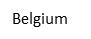 Netherlands
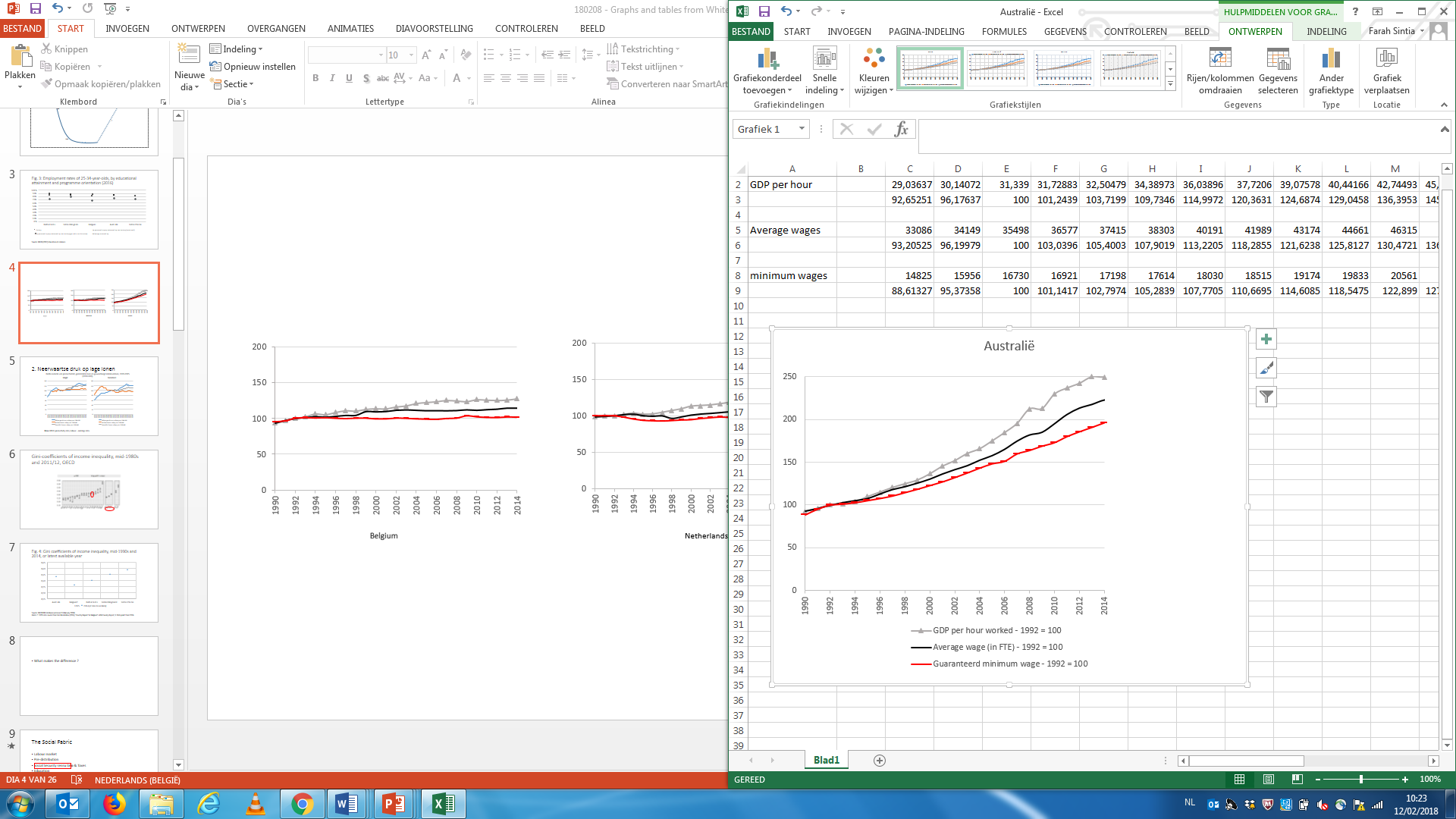 Source: OESO: productivity data, Labour – earnings data.
3. Groeiende achterstand lage lonen : evolutie brutolonen naar decielen, België, 1999-2018
4. Sociale zekerheid : Blijvend hoge afhankelijkheidsgraad
26
4. Sociale zekerheid : concentratie van risico’s
kinderopvang
Werkrijke gezinnen => loopbaanonderbreking, tijdskrediet
Werkarme gezinnen => werkloosheid, invaliditeit, leefloon,
kinderbijslag
4. Sociale verzekeringstechniek onder druk : het ‘glazen plafond’ van de minima
Laag loon ontoereikend => sociale minima ontoereikend
Het armoedevraagstuk in de welvaartsstaat 
De naoorlogse architectuur van de welvaartsstaat
“ Les trentes piteuses” en de onderliggende transformaties
De tragiek van de actieve welvaartsstaat 
COVID-19, changemaker ?
De actieve welvaartsstaat
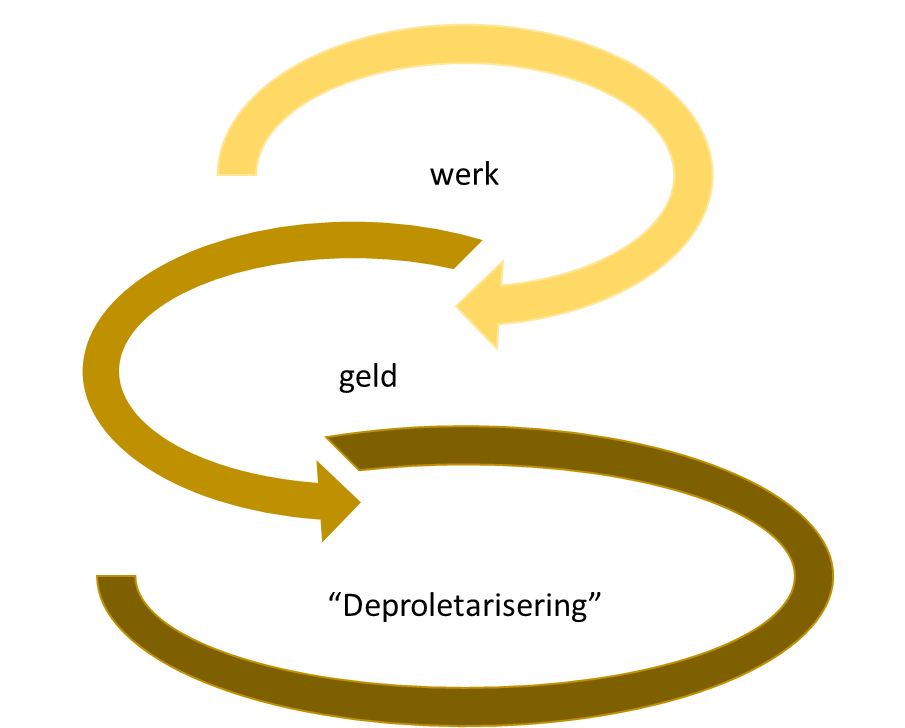 VRAAGZIJDE
= arbeidskost verlagen, door:
Loonmatiging
Lastenvermindering 
Subsidiëring laagproductieve arbeid ( dienstencheques )
AANBODZIJDE
= Arbeidsinzetbaarheid
Stok: controle, sanctionering en lagere uitkeringen
Wortel: betere arbeidsomstandigheden, hogere (netto)lonen (tax shift), arbeid-gezin faciliteren
Sociale investering : “prepair instead of repair”
“Armoede verminderen is mogelijk maar kost geld en banen “   (Sociaal en Cultureel Planbureau, 2020 )
Nieuwe banen kosten geld ( aan de overheid en aan de gezinnen )
Sociale overheidsuitgaven beschermen minder tegen armoede
Jobs beschermen minder tegen armoede
1. Nieuwe banen kosten geld : publieke uitgaven nieuwe sociale risico’s, België
Nieuwe sociale risico’s: ouderschapsverlof, ouderzorg, kinderopvang, activering
Bron: OECD SOCX database
34
2.Nieuwe banen kosten geld : lastenverlagingen in procent van de arbeidskosten vóór arbeidslastenverlagingen
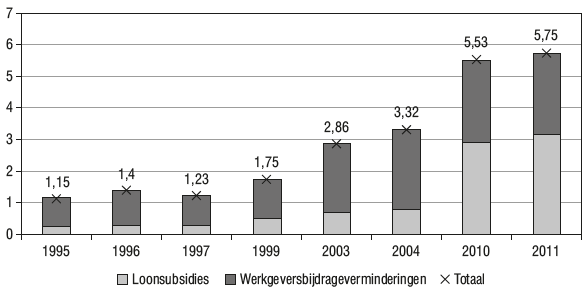 2. Nieuwe banen kosten geld : werklozen ( ILO ) zonder werkloosheidsuitkering (in %), België, 20-59 jaar
2. Nieuwe banen kosten geld : armoedegrens en werkloosheidsuitkering (gemiddeld loon) als percentage van de Europese armoedegrens, 2018.
2. Overheidsuitgaven beschermen minder tegen armoede : armoedereductie door sociale transfers
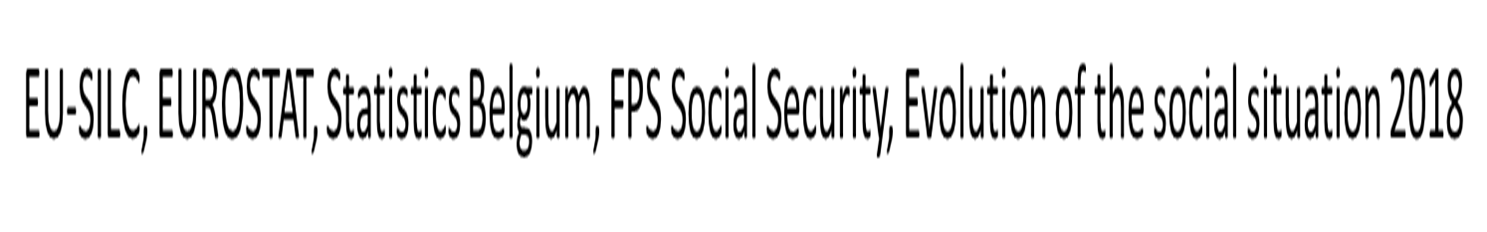 4. Sociale zekerheid : concentratie van risico’s
kinderopvang
Werkrijke gezinnen => loopbaanonderbreking, tijdskrediet
Werkarme gezinnen => werkloosheid, invaliditeit, leefloon,
kinderbijslag
4. Jobs beschermen minder tegen armoede : monetair armoederisico werkenden, Eurostat
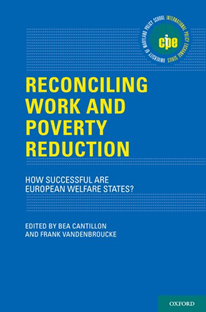 De tragiek van de actieve welvaartsstaat
De kost van het dichten van de armoedekloof
Hoe verder ? Anders gaan denken
zorg- en basisbanen in een meer flexibele arbeidsmarkt 
optillen van het inkomensgebouw en versterking van de sociale minima door verder te bewegen in de richting van een voorwaardelijk en beperkt basisinkomen 
toepassen van de “regel van Musgrave” bij de verdeling van de pensioenlasten zodat de verhouding tussen de welvaart van gepensioneerden en de welvaart van actieven gestabiliseerd wordt 
invoeren van een CO2-belasting waarvan een deel bestemd voor de sociale zekerheid of het BI
verlagen van de arbeidskosten door inkomens uit vermogen te betrekken in het herverdelingsproces.
Het armoedevraagstuk in de welvaartsstaat 
De naoorlogse architectuur van de welvaartsstaat
“ Les trentes piteuses” en de onderliggende transformaties
De tragiek van de actieve welvaartsstaat 
COVID-19, changemaker ?
COVID-19, accelerator
Vergroot de armoede & versnelt digitalisering = meer mensen betrokken

Overheden moeten economie massaal stutten = kunnen/moeten voorwaarden stellen

Herinnert aan de betekenis van “gedeeld belang” = laagverdieners in ‘essentiële beroepen’, ‘zorgen voor elkaar’
COVID-19, midden in nieuwe transformaties
Veroudering : de inter- en intragenerationale verdeling van lasten

Klimaattransitie : de verdeling van lasten ( gele hesjes )

Digitalisering :  verdere druk op laaggeschoolden
Europa
Fonds voor rechtvaardige transitie (JTF) : 1,8 biljoen EUR  voor het Green Recovery Fund.
Temporary Support to mitigate Unemployment Risks in an Emergency (SURE) verstrekt financiële steun om lidstaten te helpen bij plotse stijgingen van de overheidsuitgaven die nodig zijn om de werkgelegenheid op peil te houden.
Commissie stelt een EU Directive on minimum wages voor.
Verenigde Staten, IMF …
België
discussies over kinderbijslagen of kinderopvang , 0,4% loonsverhoging…

Terwijl de grote issues zijn :
Bodem optillen
Jobs voor lager geschoolden
Intergenerationele verdeling stabiliseren
CO2 belasting
Vermogen betrekken in verdelingsproces